Overview
McCain 2070LX Controller
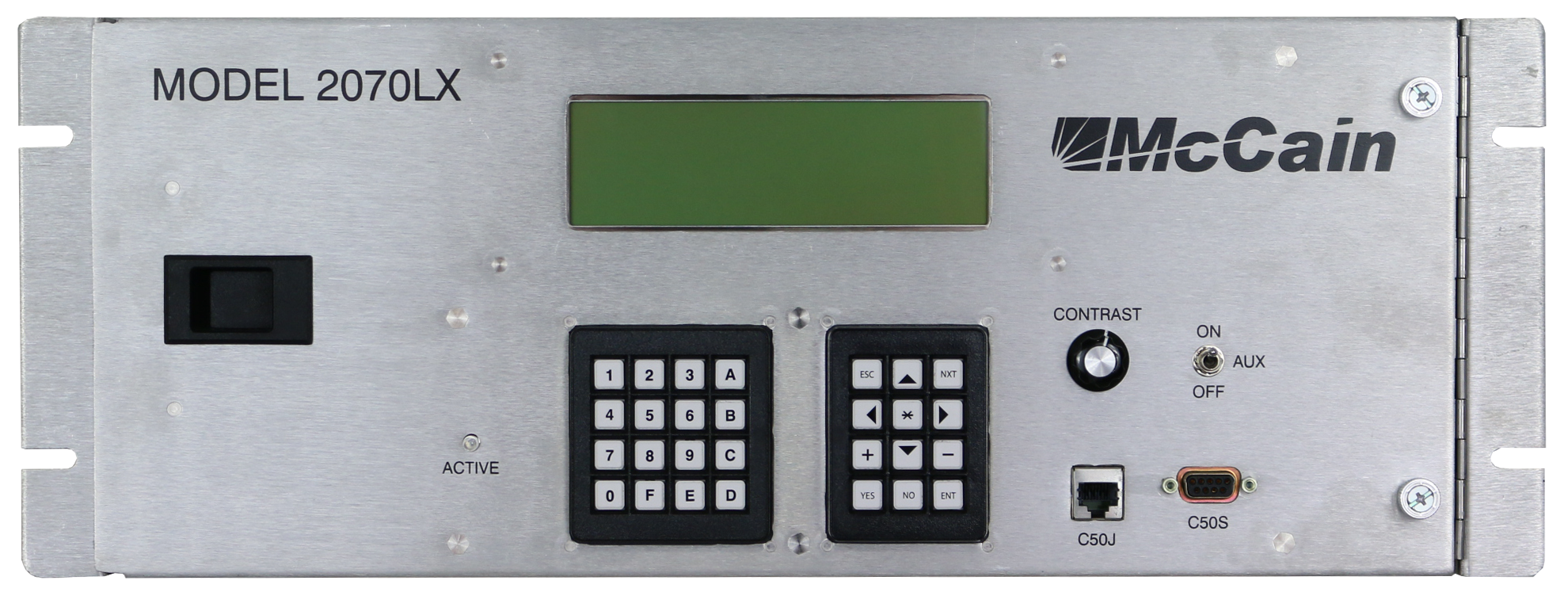 Presented by:
Douglas Acker
Hardware Engineering Manager
McCain, Inc.
November 16, 2017
Contents
History
Hardware
Software
Standards and testing
Advantages and disadvantages
© 2017 McCain, Inc. All Rights Reserved.
History
The road to the 2070LX
More powerful replacement for 170 and NEMA controllers
Established open architecture
Non application specific
Version – Caltrans ATC 1C standard
© 2017 McCain, Inc. All Rights Reserved.
Hardware
Open architecture
Interchangeable components
Defined interfaces
Compatible with existing equipment
Common operating system software: (Linux)
Hardware specification only; no application software
© 2017 McCain, Inc. All Rights Reserved.
Hardware Components
Chassis
CPU
Field I/O
Serial and modem 
Power supplies
Front panels
NEMA modules
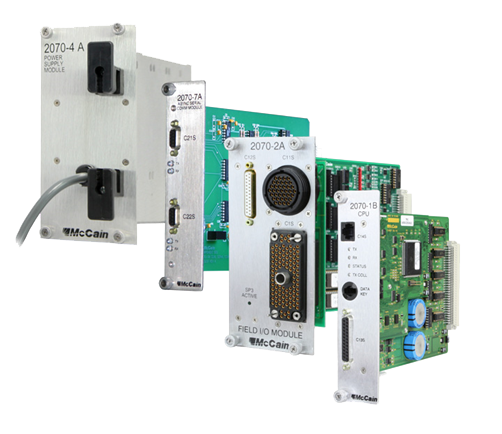 © 2017 McCain, Inc. All Rights Reserved.
Chassis
Same 2070 chassis for any configuration
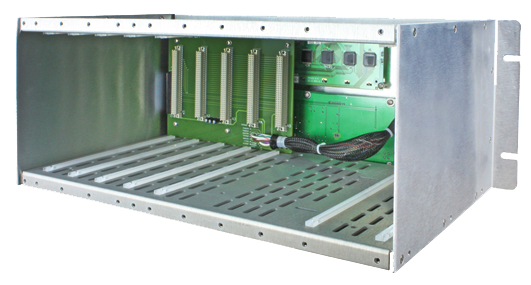 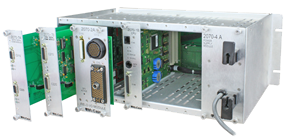 © 2017 McCain, Inc. All Rights Reserved.
CPU
Based on Freescale 8360 PowerQUICC II Pro processor
16 MB NOR Flash and 256 MB NAND Flash
2 MB SRAM
256 MB DRAM
7 Serial ports
4 Ethernet ports (10/100 Base T)
2 USB
© 2017 McCain, Inc. All Rights Reserved.
Engine Board Comparison Table
© 2017 McCain, Inc. All Rights Reserved.
Hardware Migration
From legacy 2070 controller
Replace CPU module
2070 1E CPU module -> 2070 1C CPU module
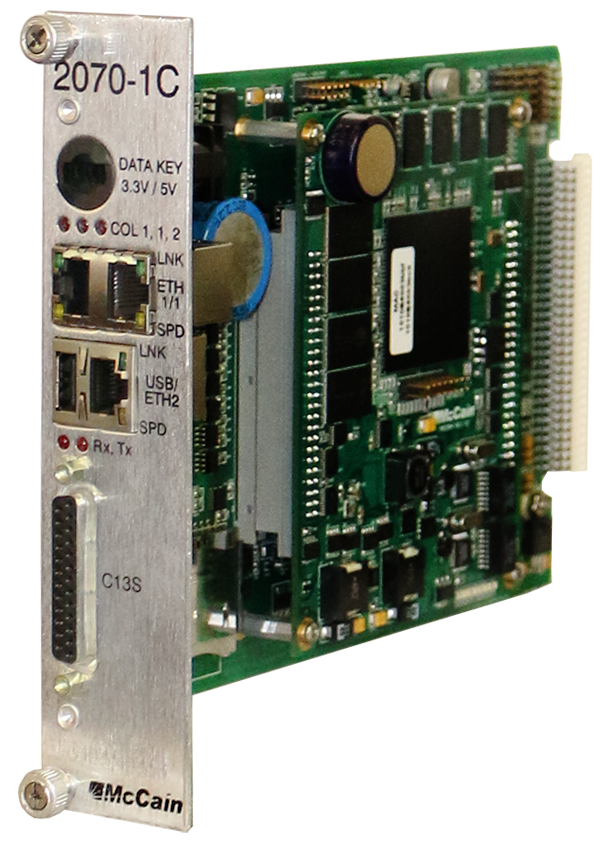 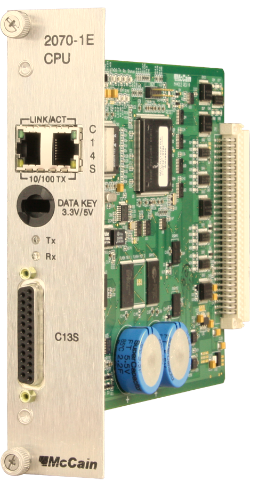 ATC eX 2070 CPU module
2070 1B/1E 
CPU module
© 2017 McCain, Inc. All Rights Reserved.
Field I/O unit
2070-2E for Caltrans type cabinets
2070-2B connects to 2070-8 NEMA base
2070-2N for NEMA TS2 type 1 cabinets
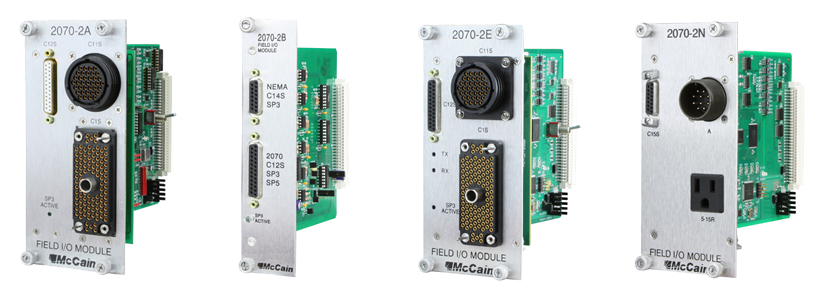 © 2017 McCain, Inc. All Rights Reserved.
Serial Comms Modules
Async serial port and GPS modules (2070-7(x))
Modem modules (2070-6(x))
Fiber optic modules (2070-F(x))
Other communication modules (2070-9(x))
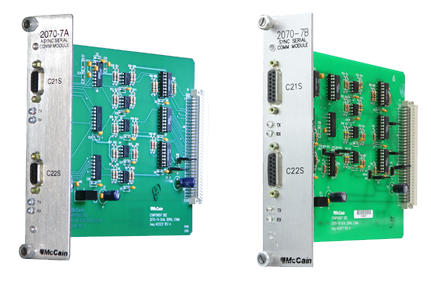 © 2017 McCain, Inc. All Rights Reserved.
[Speaker Notes: There are 6A, B, AE, BE, D, W
There are 7A, B
There are FX
There are 9A, B, D, E]
Power Supplies
Standard version (2070-4A)
NEMA version (2070-4NA)
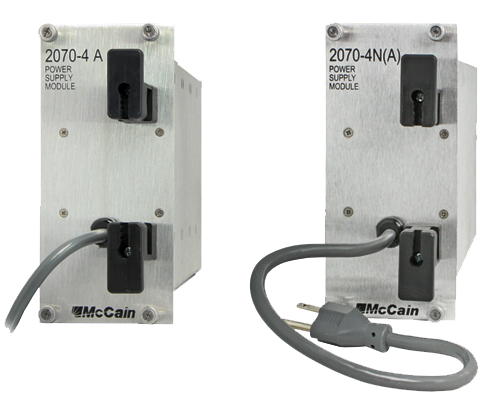 © 2017 McCain, Inc. All Rights Reserved.
Front Panels
Emulates VT-100 terminal
8 x 40 display (2070-3B)
No display or keypad (2070-3C)
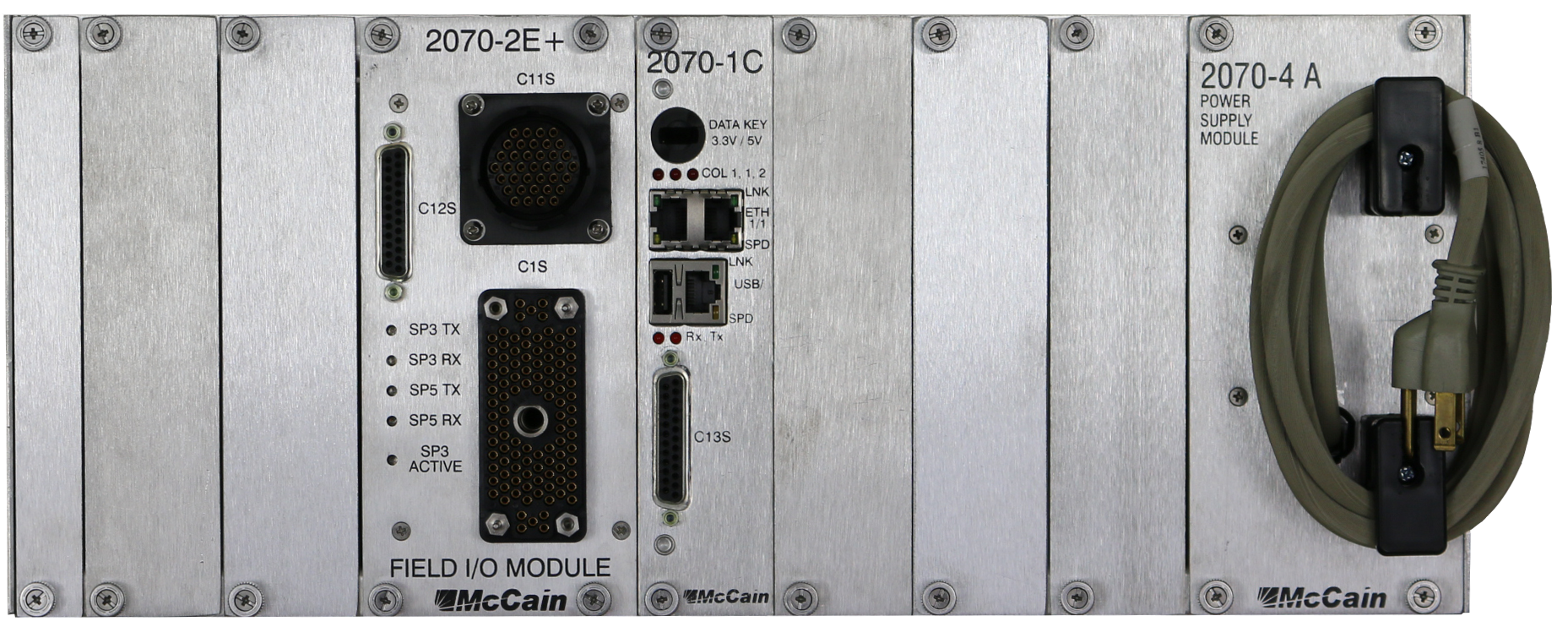 © 2017 McCain, Inc. All Rights Reserved.
2070ATC
Chassis
2070-ATC cpu board 
2070-2E+  field I/O module
2070-3B front panel
2070-4A power supply module
Comms modules as specified
© 2017 McCain, Inc. All Rights Reserved.
Software
Linus operating system
API’s
Application software packages
NTCIP (software interoperability)
© 2017 McCain, Inc. All Rights Reserved.
Standards and Specifications
Caltrans ATC 1C Standard
ITS Cabinet Standard
ATC Controller Standard
API
© 2017 McCain, Inc. All Rights Reserved.
Testing
Testing to standards is more difficult than testing to specifications
No industry-wide testing program is available
Caltrans maintains a Qualified Products List
Agency specific requirements
© 2017 McCain, Inc. All Rights Reserved.
Advantages
Open architecture eases maintenance and ensures future compatibility
Multiple application software vendors
Simple, competitive hardware purchasing
Compatible with all cabinets, existing and future
Upgradeable (hardware or software)
Fairly mature specification
© 2017 McCain, Inc. All Rights Reserved.
Disadvantages
Agencies usually must purchase software by separate agreement
Careful specifications are a must to assure proper configuration of modular components
© 2017 McCain, Inc. All Rights Reserved.
Questions?
info@mccain-inc.com
© 2017 McCain, Inc. All Rights Reserved.